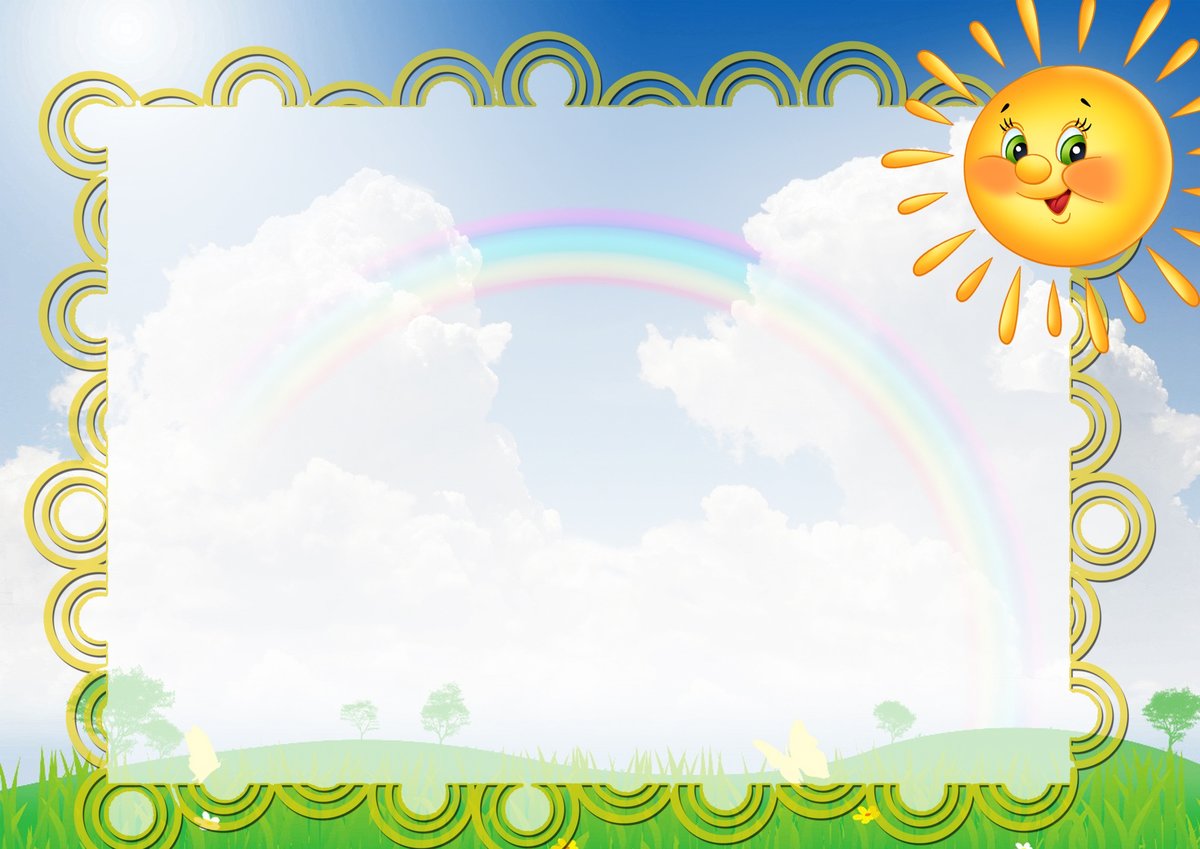 Муниципальное дошкольное образовательное учреждение 
«Детский сад № 112»



«Мы расскажем вам о том:
Как мы в садике своем- 
Очень весело живём!»


Бутурлина Т.С.
Гарина Г.Б.
Мякутина Л.В.

Ярославль, 2020
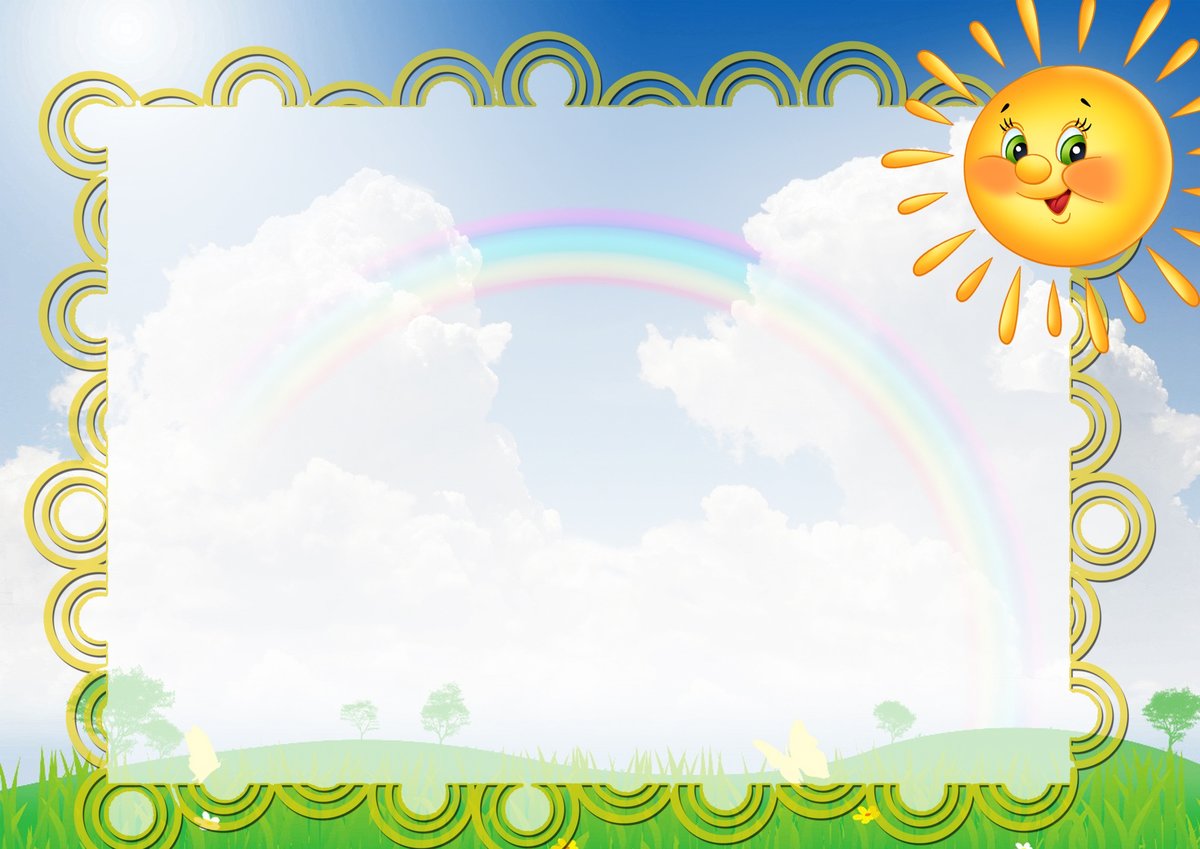 Играть мы любим очень:
Вы знаете друзья!
Без игр прожить ребёнку 
Никак, никак нельзя!
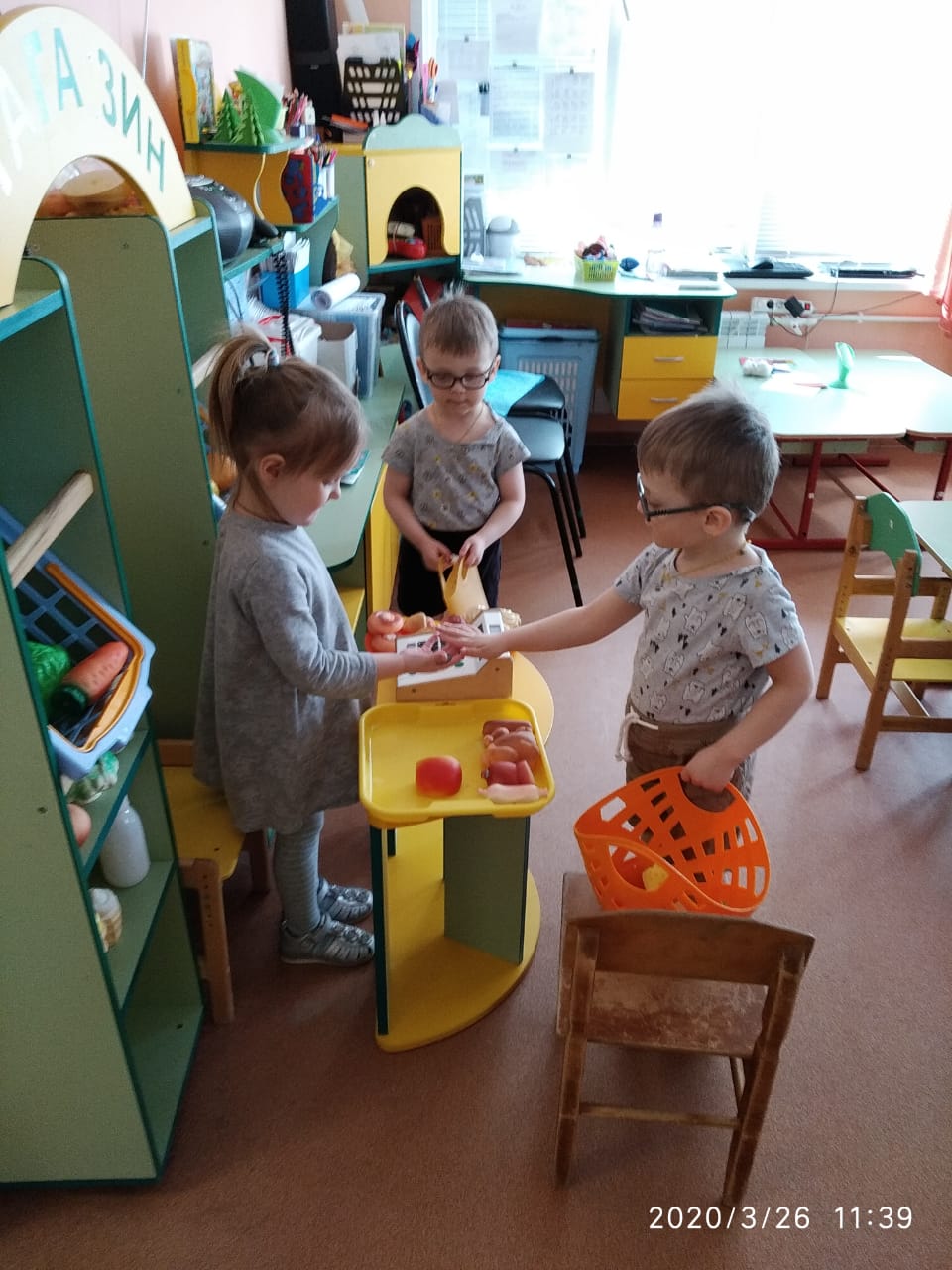 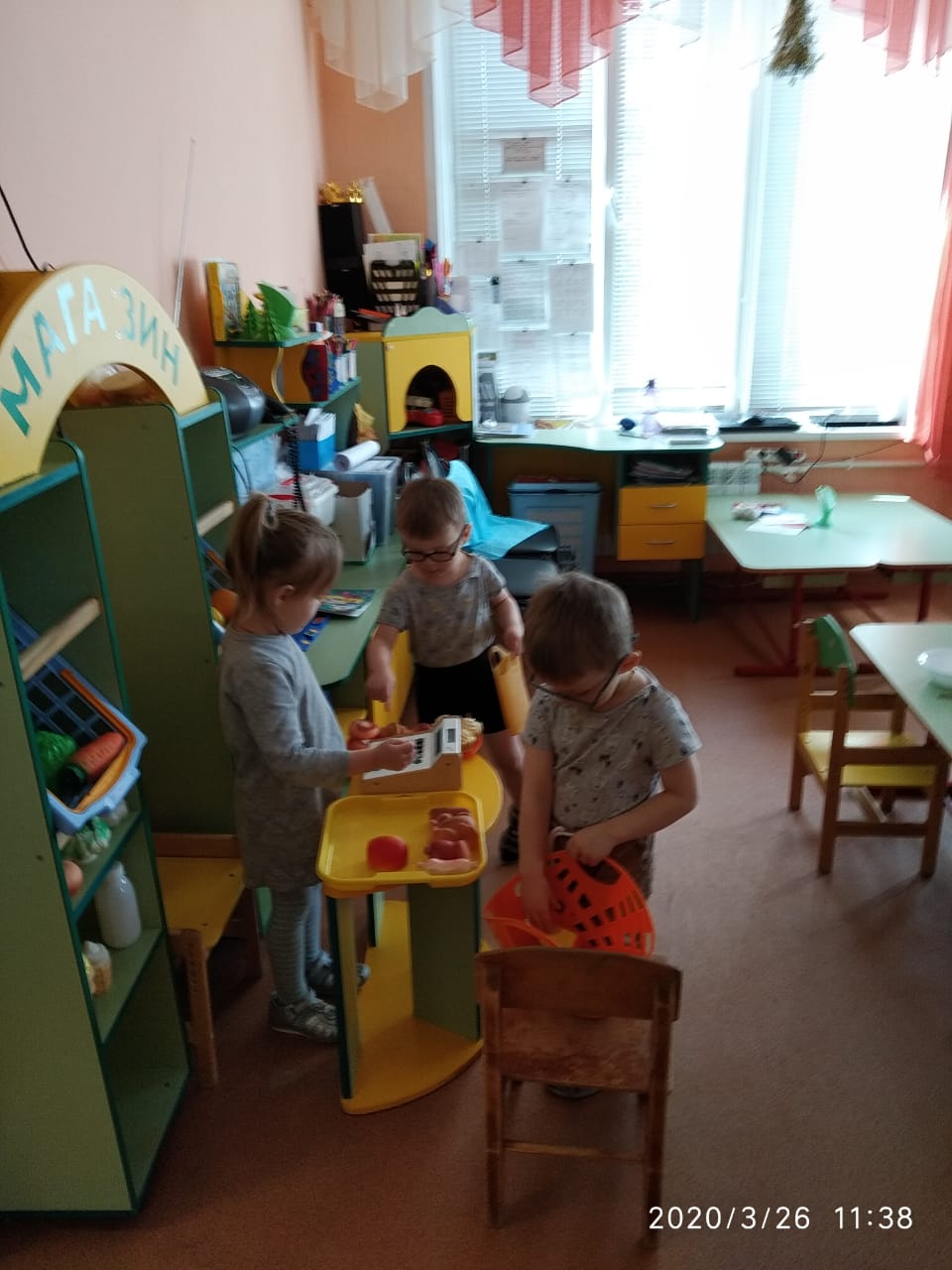 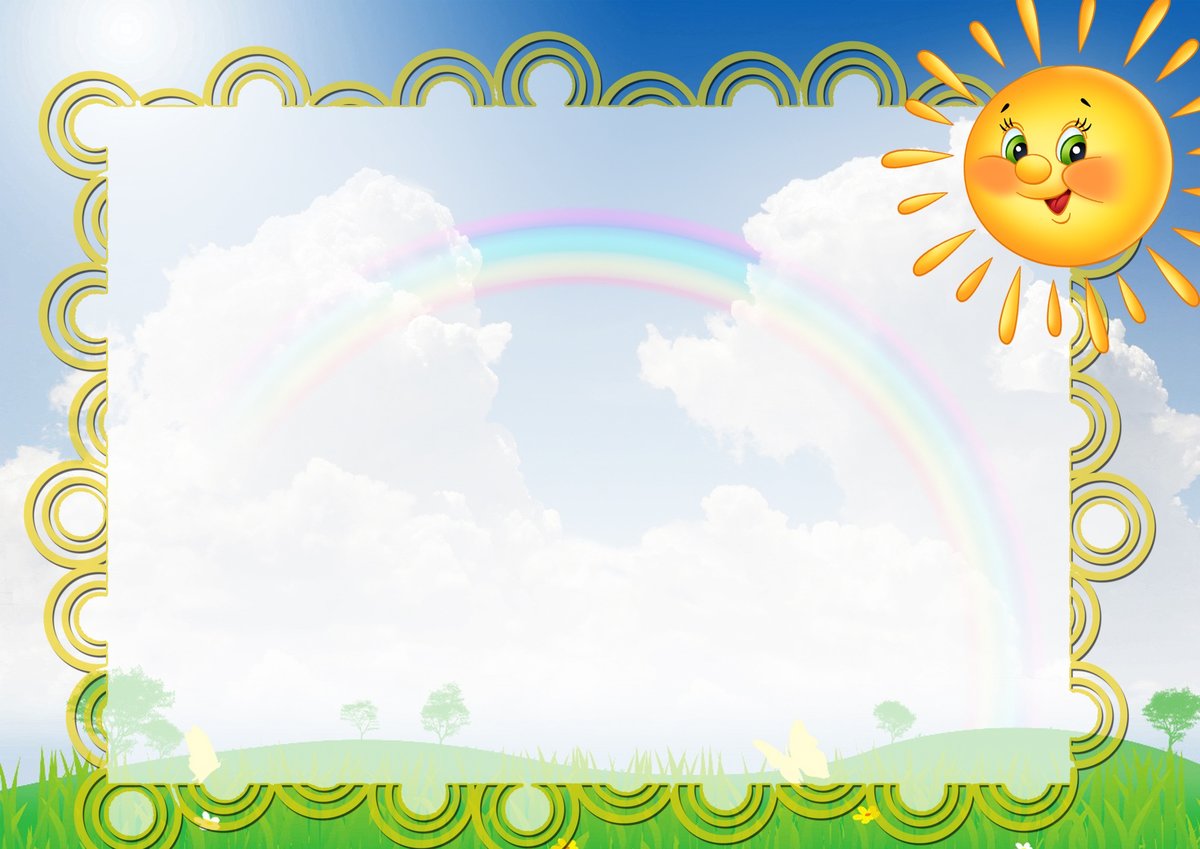 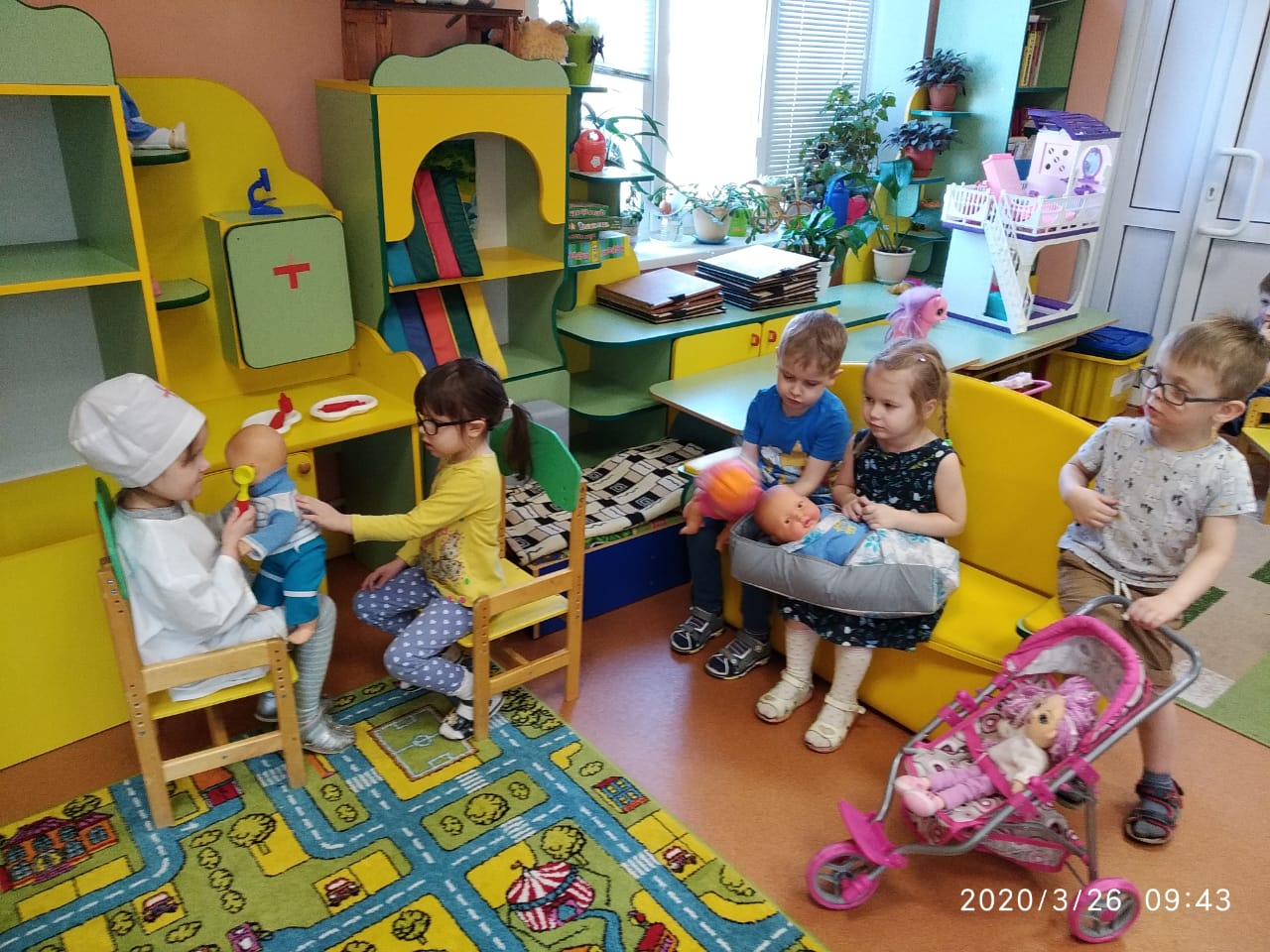 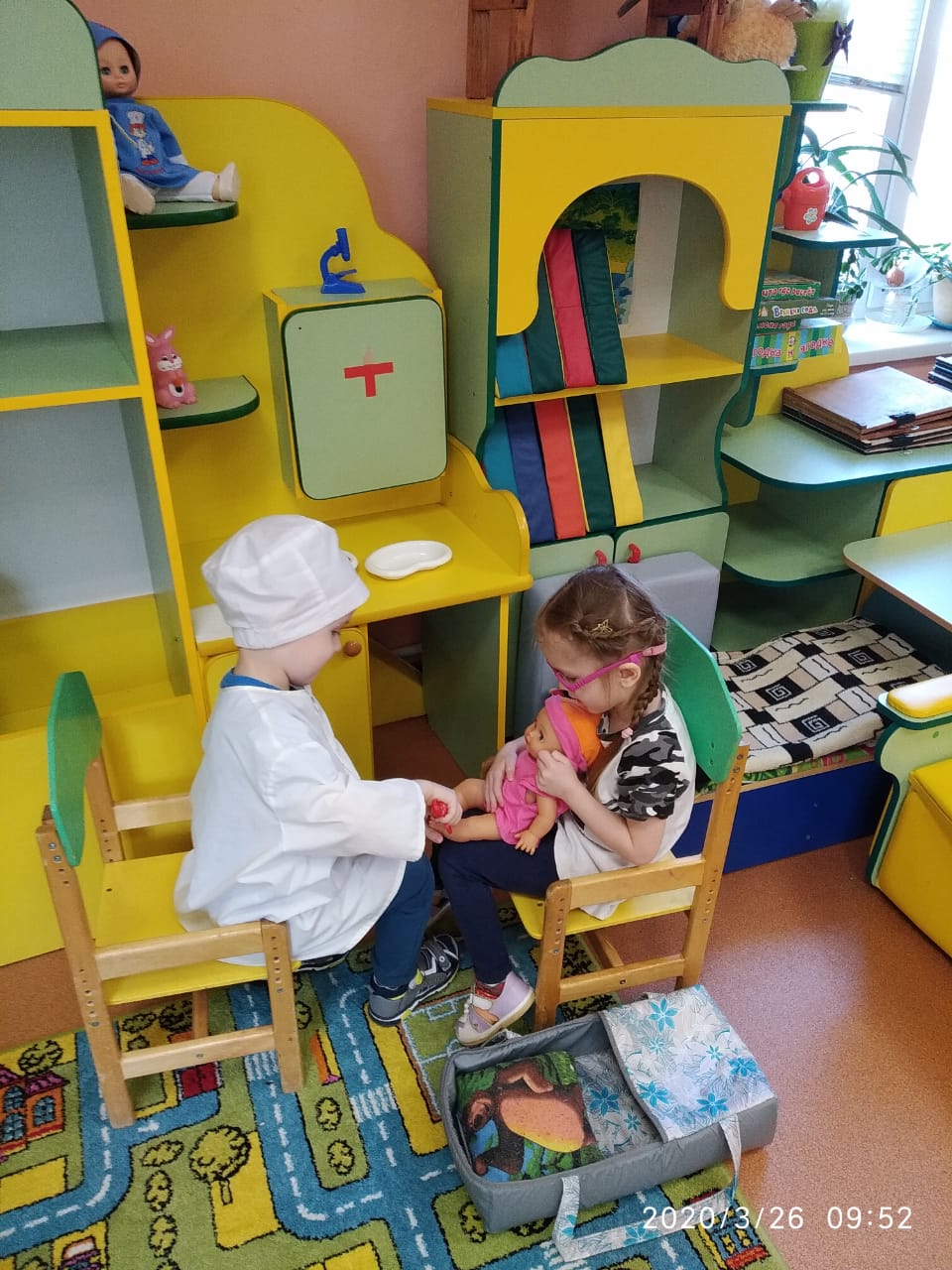 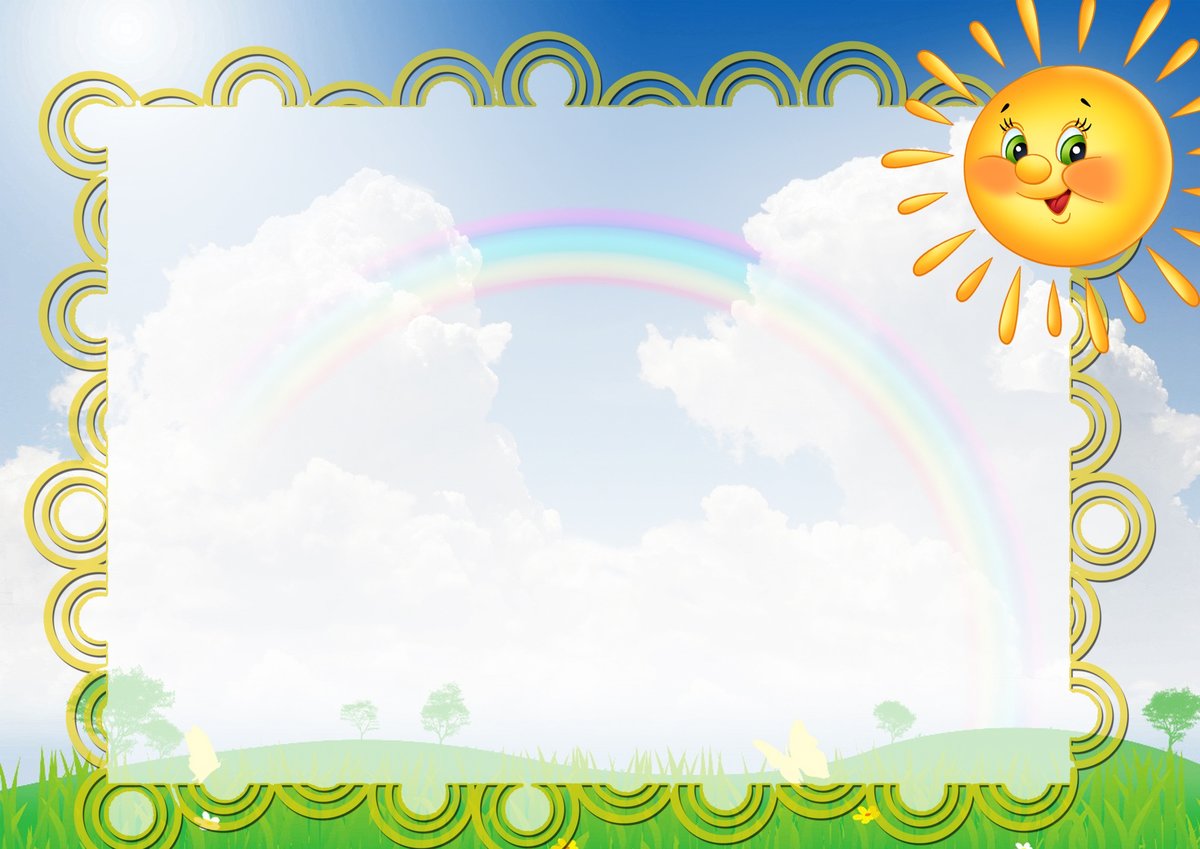 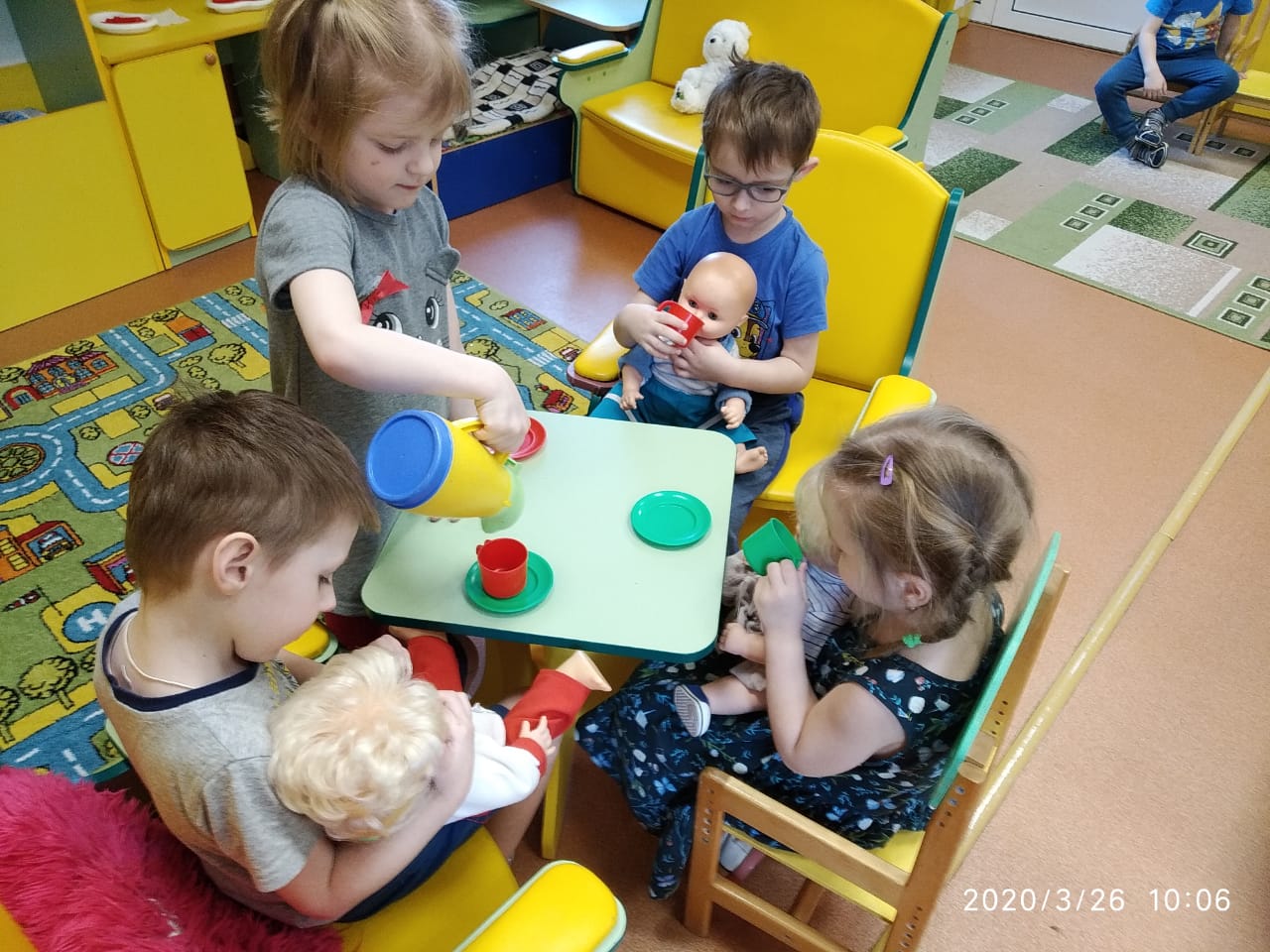 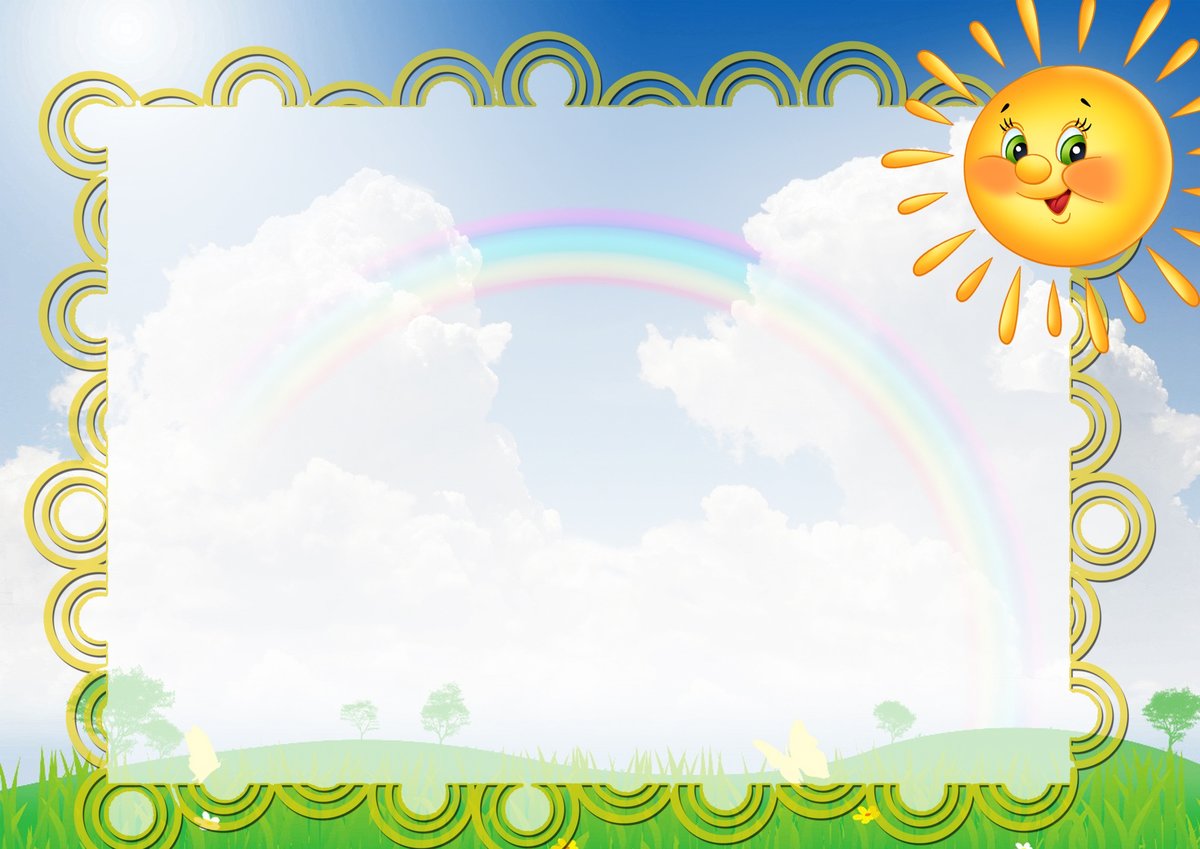 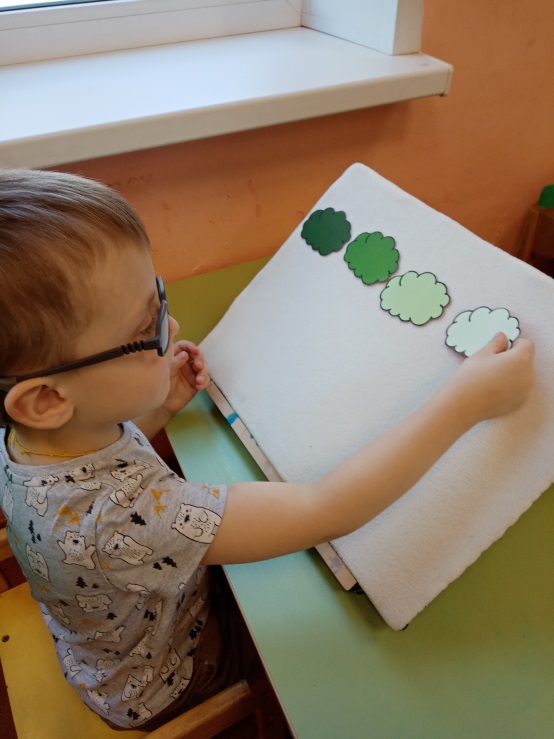 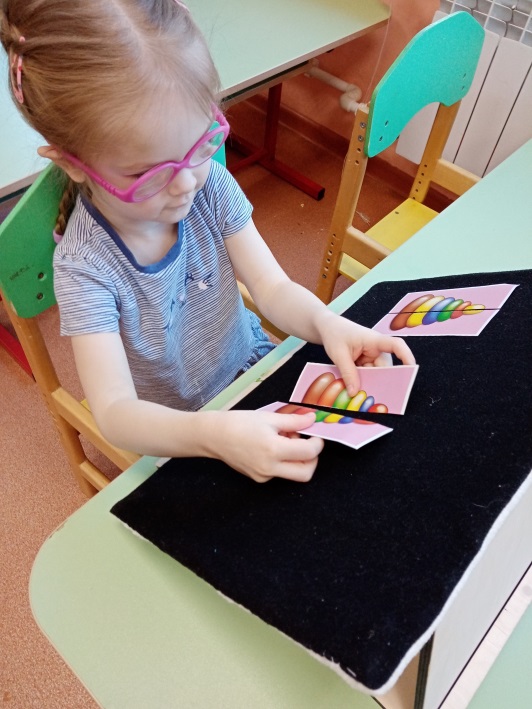 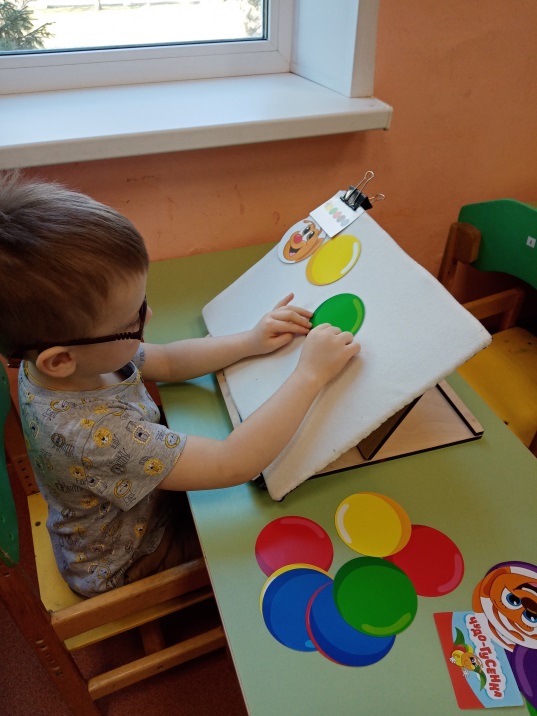 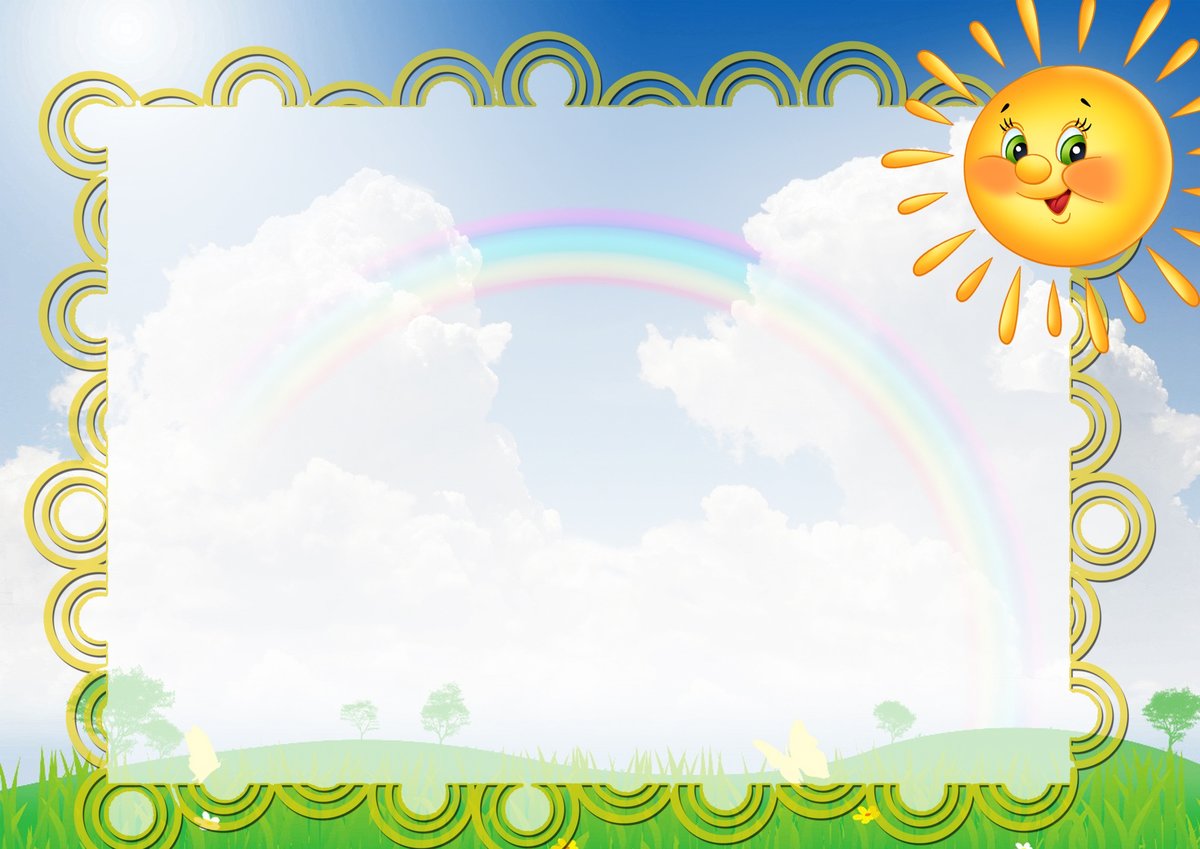 Сложить пазлы?! Это легко!!!
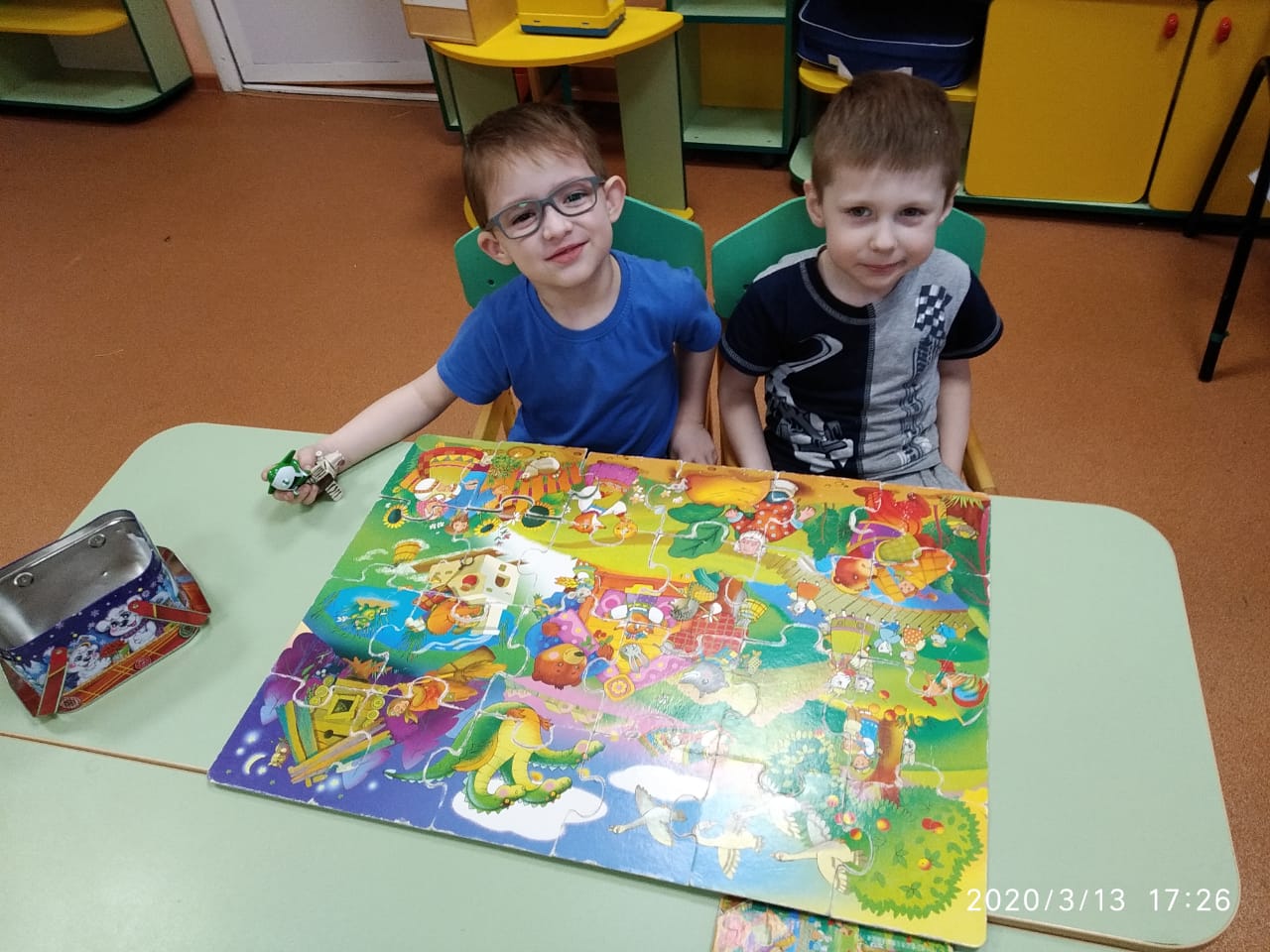 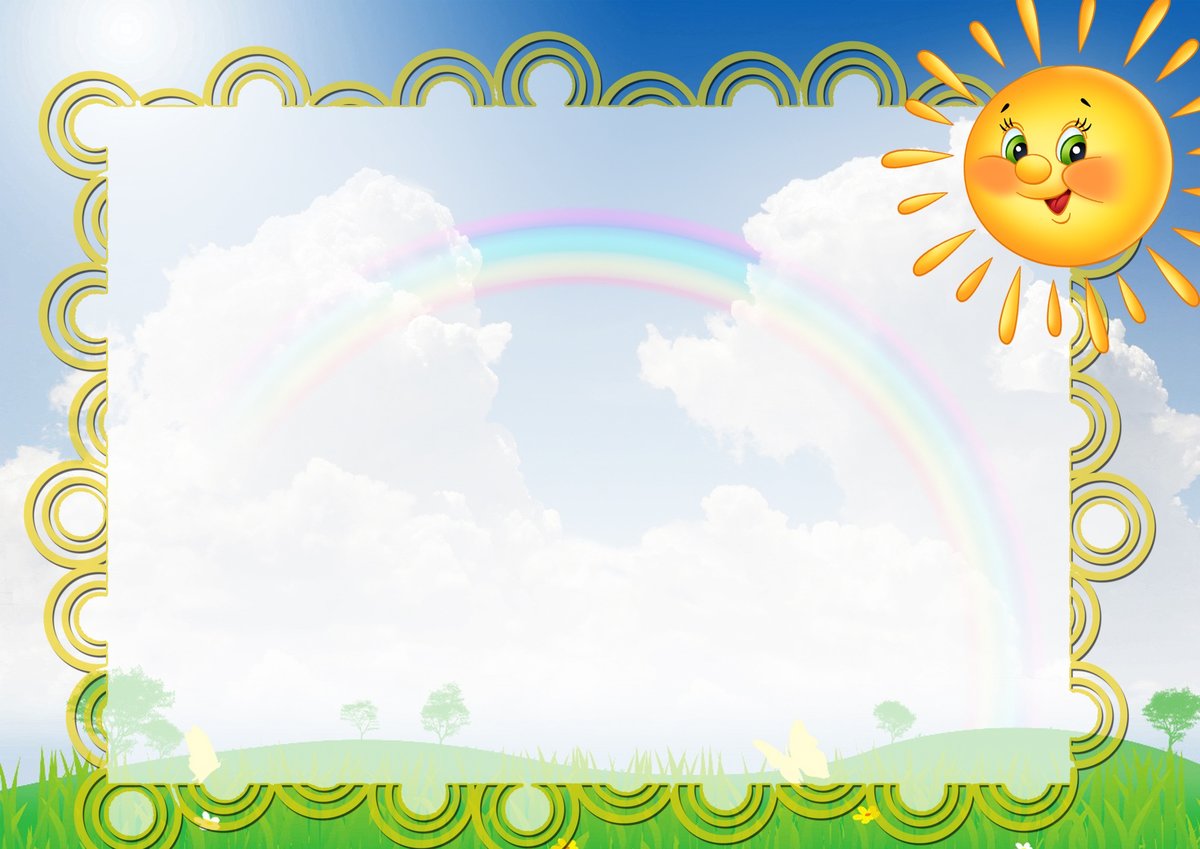 Может в архитекторы 
пойти?
У нас будет много
 красивых домов!
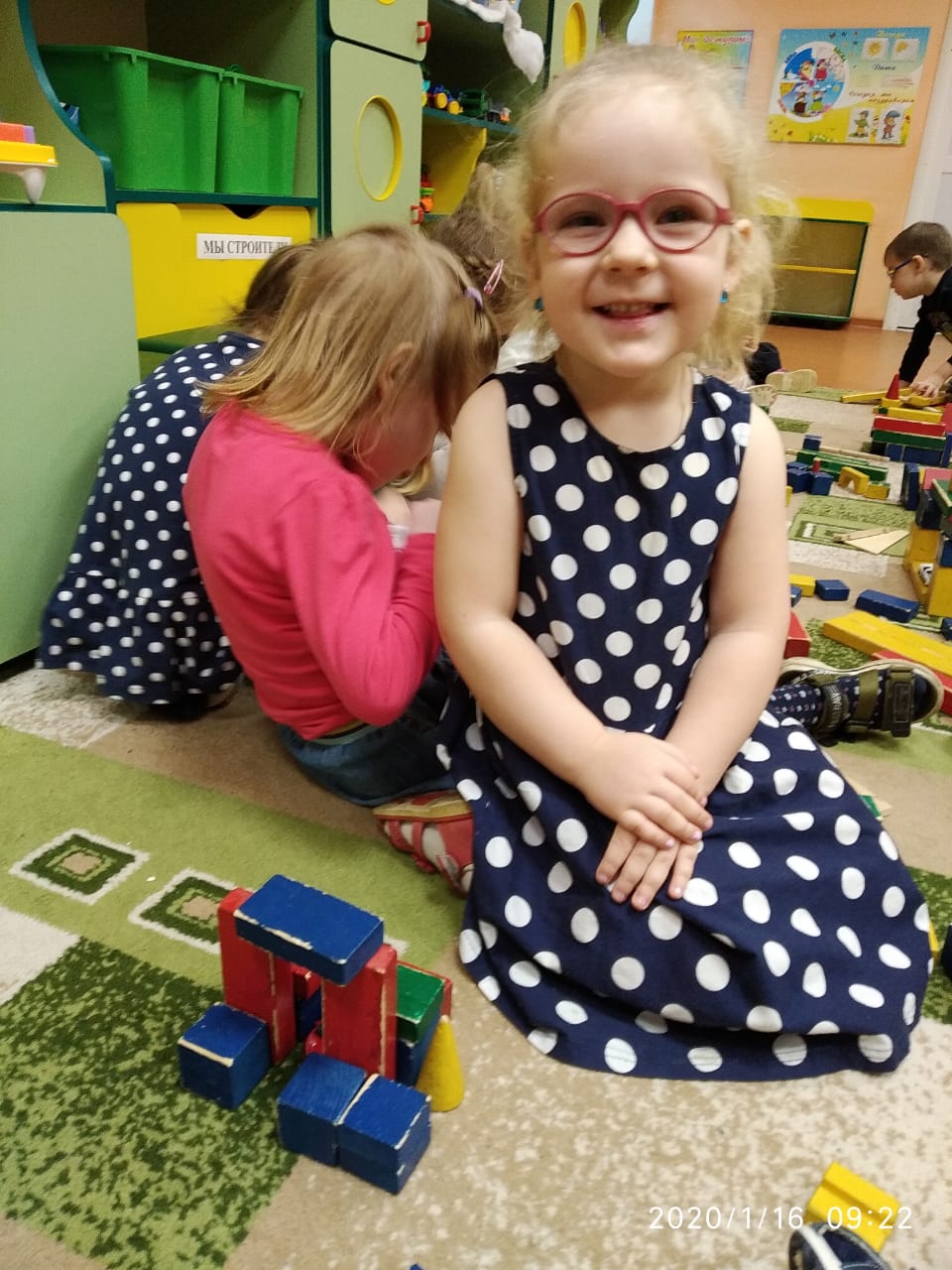 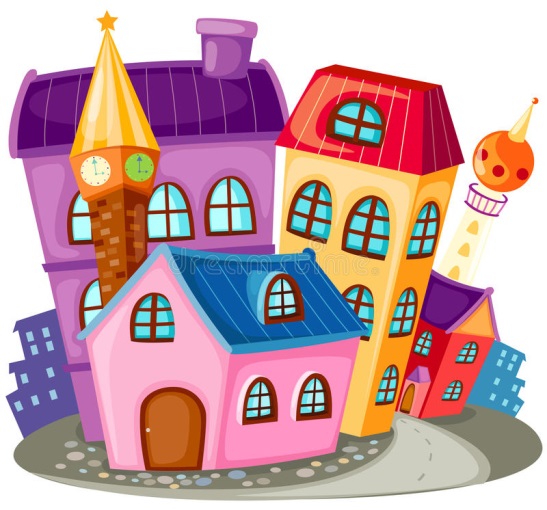 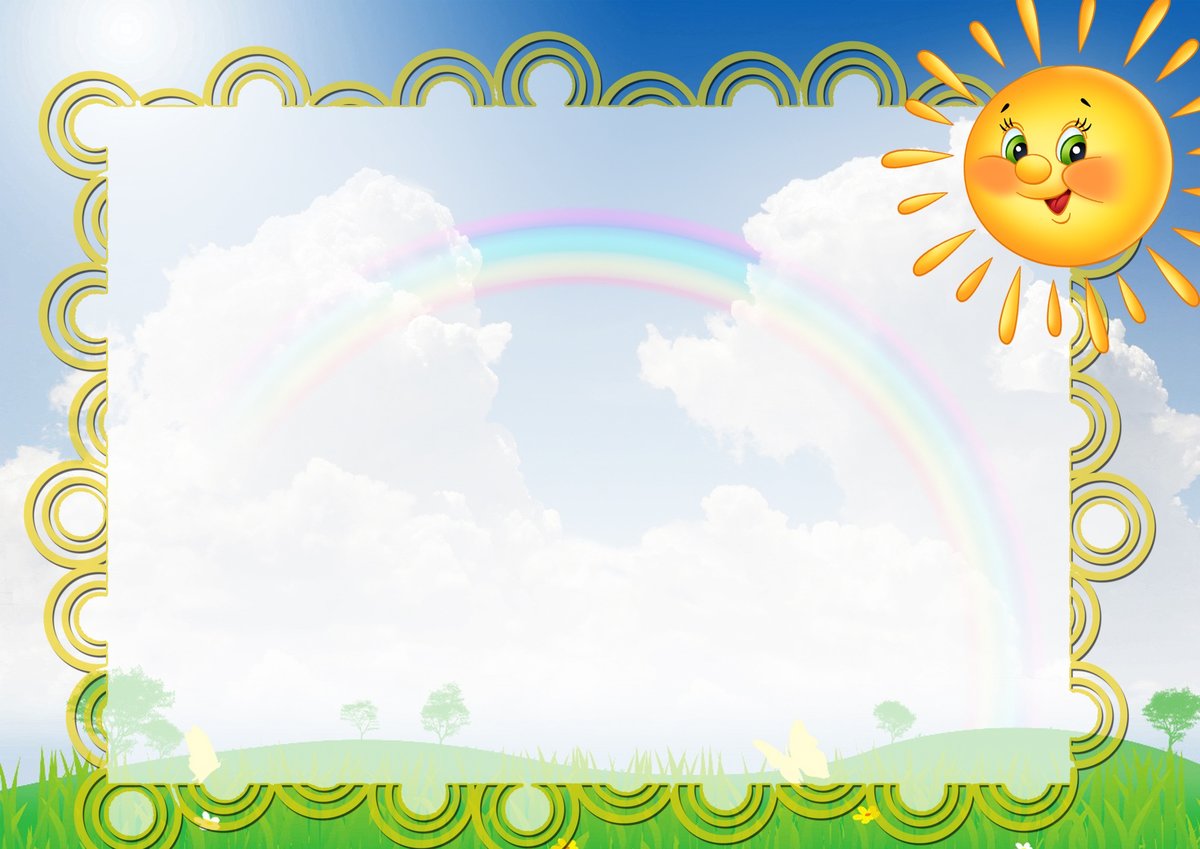 Любим мы не только бегать,
Веселиться и играть,
Кроме этого мы очень,
Очень любим рисовать!
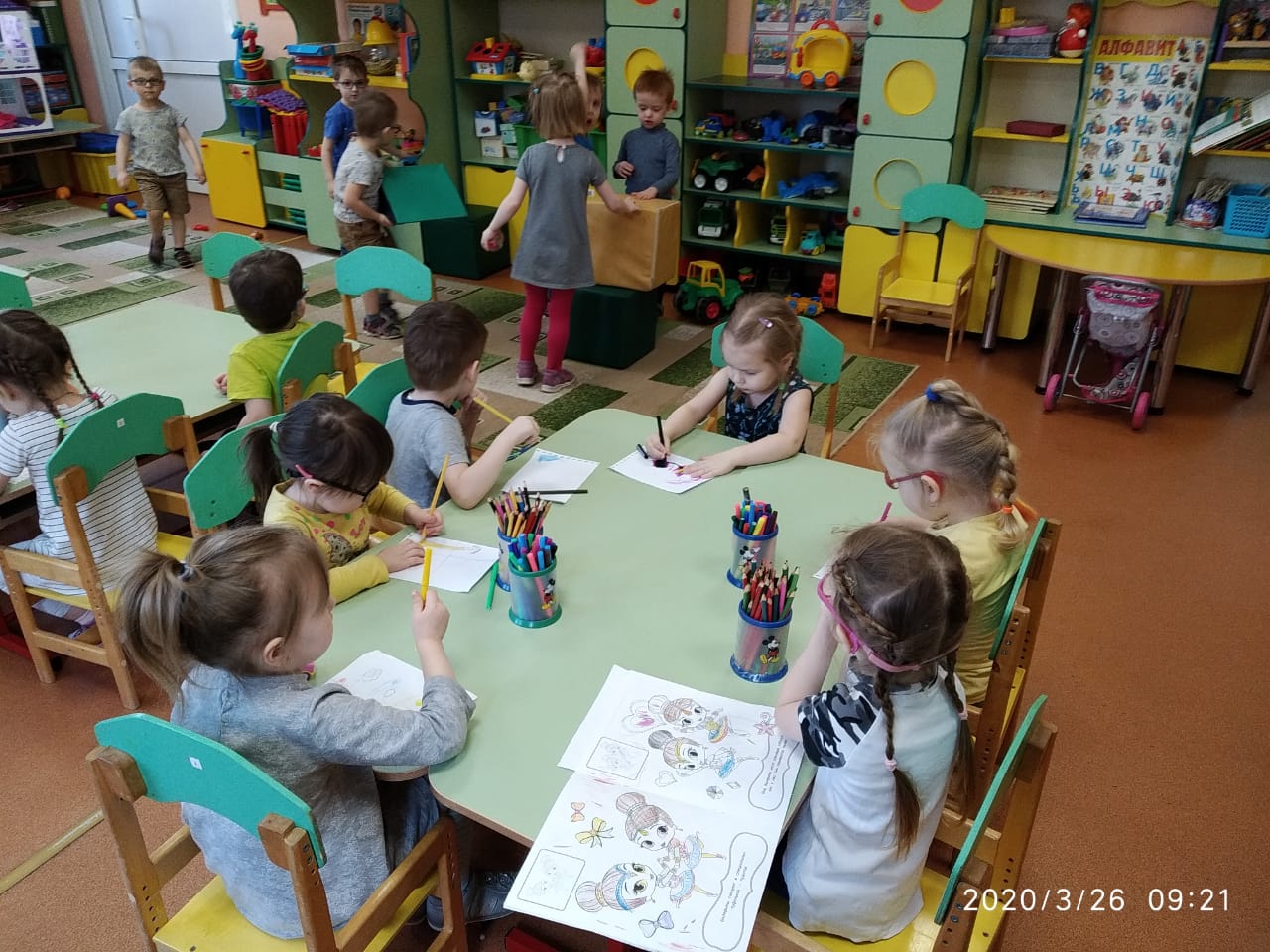 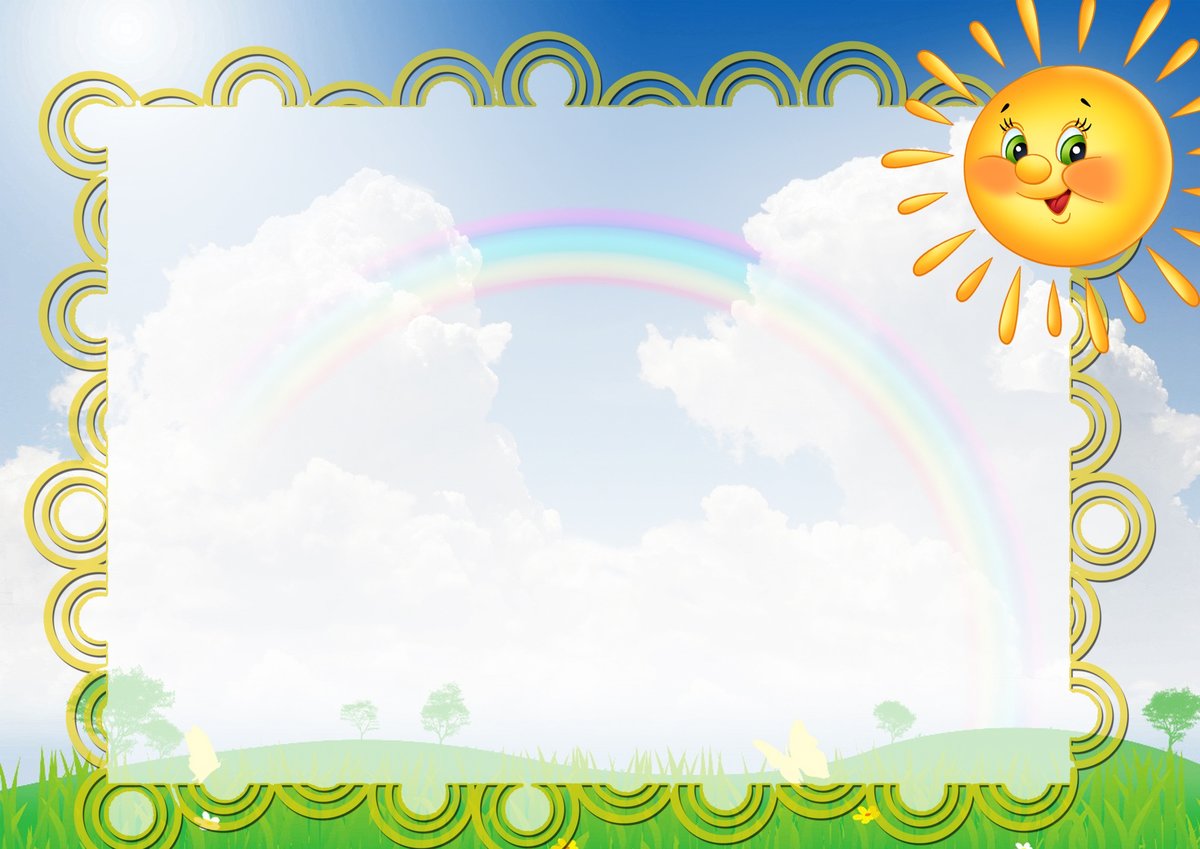 Свежий воздух малышам
Нужен и полезен!
Очень весело гулять!
И никаких болезней!
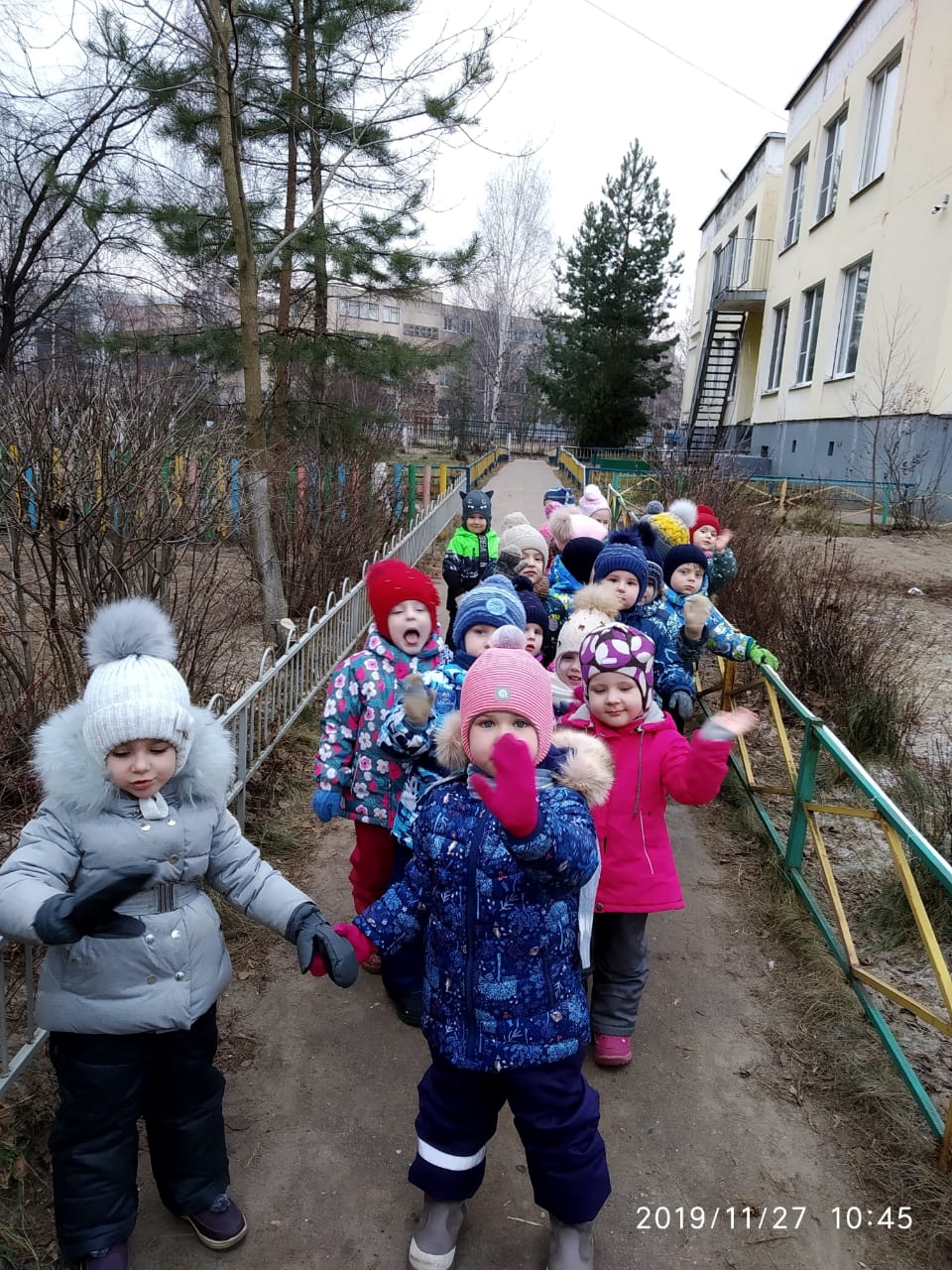 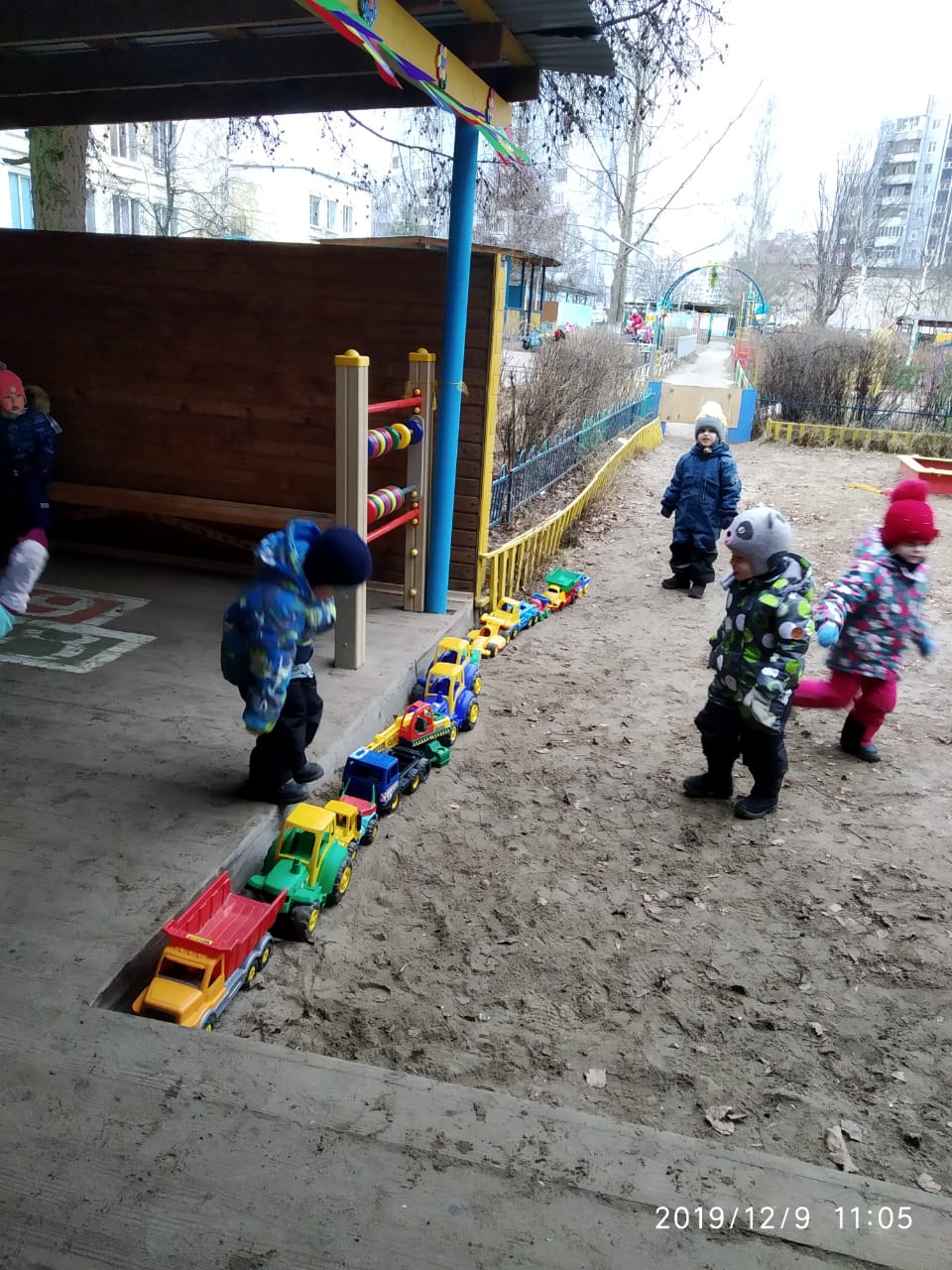 Мы теперь умеем 
ходить парами!
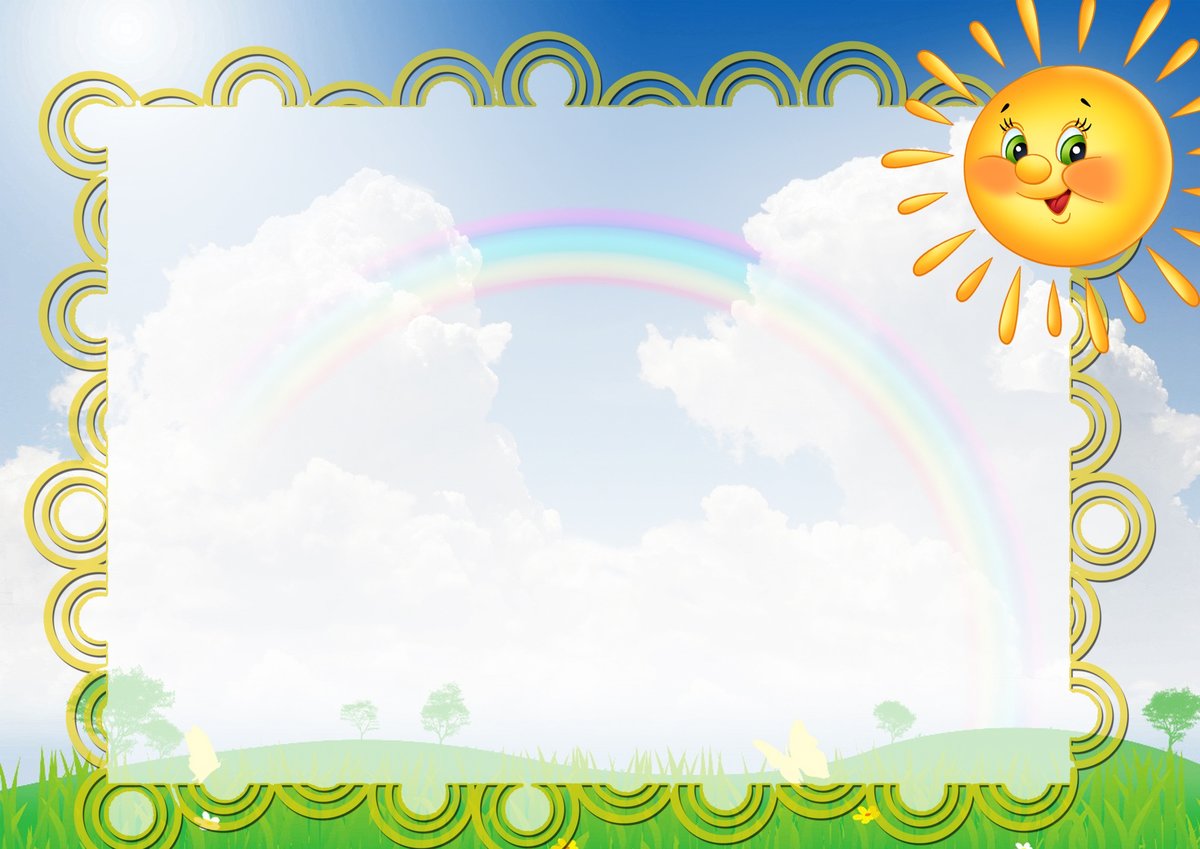 До новых встреч!
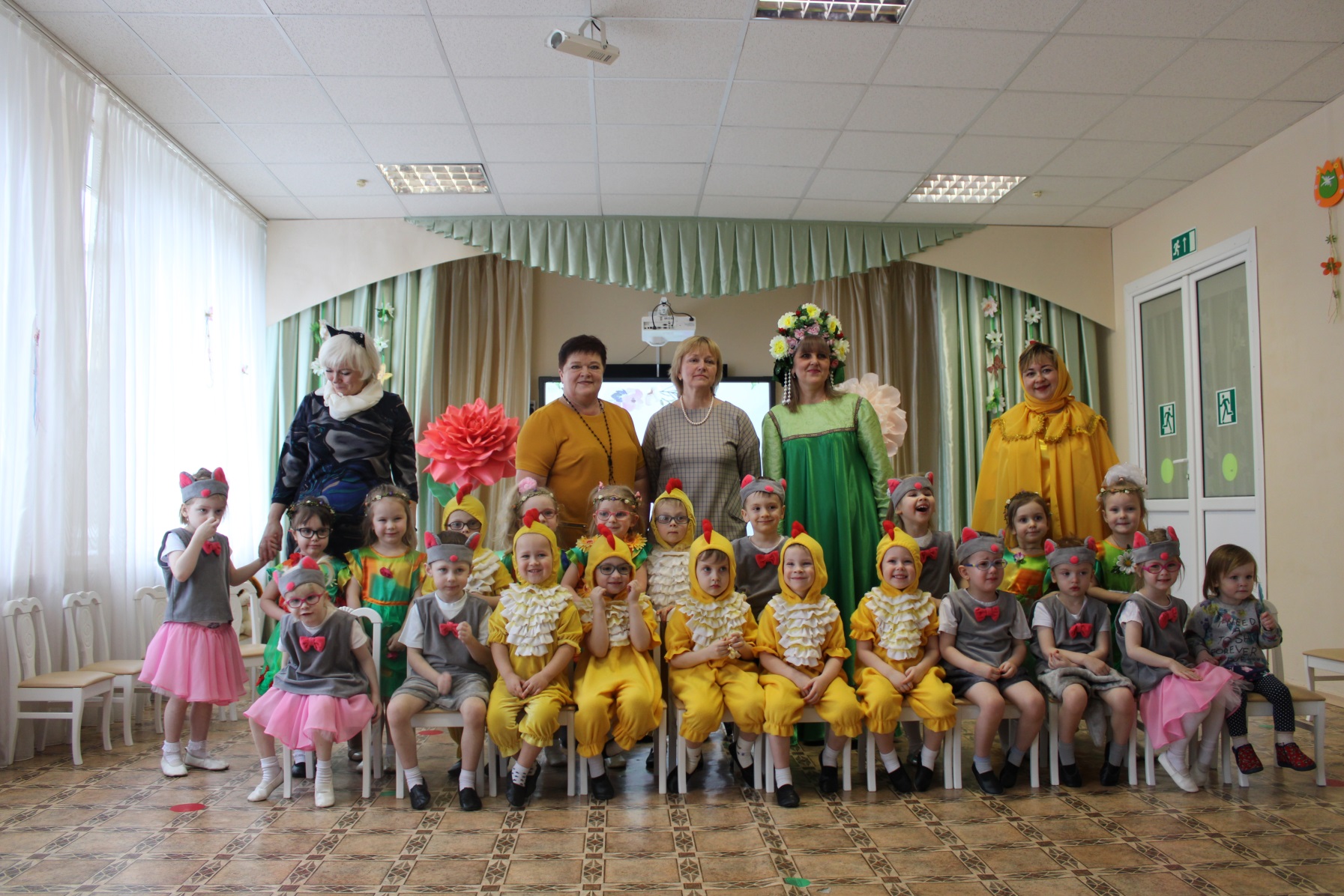